Lesson 5
Organization of the Federal & State courts
Why do we have both State and Federal Courts?
The U.S. Constitution is the supreme law of the land in the United States.
 It creates a federal system of government in which power is shared between the federal government and the state governments. 
This is known as Federalism
Due to federalism, both the federal government and each of the state governments have their own court systems.
What do courts do?
A court is a forum that is able to handle and resolve disputes
A case's facts are proven
Verdicts are given
Punishments and compensations are distributed
Courts interpret laws and apply them to real-life situations
Judgments are made based on the facts established within the courtroom
Courts deal with both criminal and civil cases
What kind of cases do State Courts hear?
Most criminal cases
Personal injury cases 
Divorce, adoptions, marriage, juvenile 
Family court 
Issues with Wills and Estates
State Court System
Each State has its own court system 
Inside each state there are different levels of courts
Trial Courts
Most cases start in these courts
Trial courts deal with serious crimes or disputes over larger amounts of money or property
Appeals Courts
People can appeal decisions made in Trial Courts
Request review 
States Supreme Courts 
Highest Court in the State
Can review all decisions made in lower courts 
Special Courts- Divorce Court, Juvenile Court, Probate Court (deals with wills), etc.
Florida Court System
Florida has two types of Trial Courts
Circuit: 20 Judicial Courts
County: One country court for all 67 counties 
Florida has two types of Appellate Courts 
Florida Supreme Court 
Highest Appellate Court
District Courts of Appeals 
There are five District Courts of Appeals 
Tallahassee
Lakeland
West Palm Beach
Daytona Beach
Miami
What kind of Cases go to Federal Courts?
Cases dealing with:
Determining if a law is constitutional or not 
Disputes between two or more states 
Or a citizen in one state versus a citizen in a different state 
Dispute of a U.S. law or treaty 
Cases involving ambassadors or public ministers 
Habeas Corpus
Bankruptcy 
Patent or copyright
Court of Appeals
Similar to States
If either the Prosecutor or the Defendant believe a mistake was made they can take it to the Federal Court of Appeals 
There are 13 circuits 
These trials do not “re-try” the case
There is no jury, witnesses, evidence
Rather, these courts evaluate the procedures and the decisions in the trial court 
They ensure that the case was tried properly and fairly
U.S. Supreme court
The U.S. Supreme Court can be used if you think the Court of Appeals or the State Supreme Court if either side believes a mistake was made. 
However, remember the U.S. Supreme court chooses to see or not see cases
The Supreme Court was created by the U.S. Constitution.
 It is the head of our entire judicial branch of government
Both the state and federal systems
Original Jurisdiction
Jurisdiction refers to the kinds of cases a court is authorized to hear.
Original Jurisdiction refers to the court that heard the case first (so it will never be an Appeals Court)
Original Jurisdiction courts are Trial Courts 
States and Federal courts have different jurisdiction
Federal: limited jurisdiction
federal crime, violation of constitutional rights, bankruptcy, federal tax violation, copyright
Cases that cross state lines: Like a civil suit involving two citizens from different states 
State: General jurisdiction
States deal with most cases 
State crime, divorce, traffic, custody, probate, malpractice
Criminal Vs. Civil Cases
https://www.youtube.com/watch?v=Zg5ex8WZUao
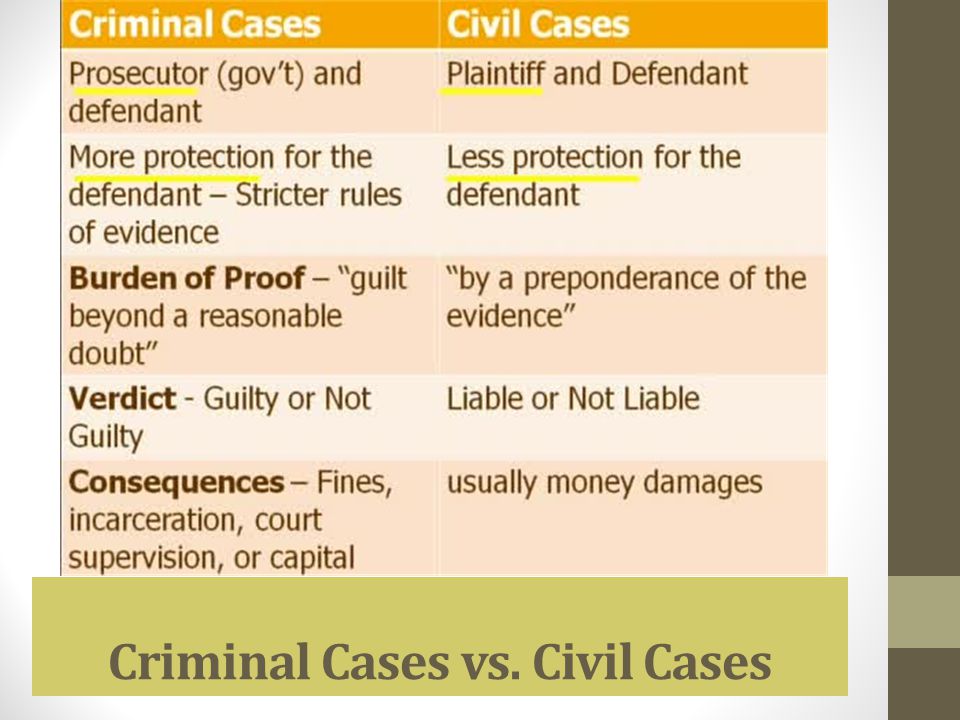